P12 –Magnitogorsk State Technical University named after G.I. Nosov
Foundry and Materials Science Department
Alexey Korchunov
Magnitogorsk State Technical Universitynamed after G.I. Nosov: fact and figures
Founded in 1934 as Magnitogorsk Institute of Mining and Metallurgy
More than 15000 students
More than 1200 staff members 
Work according to the principles of ISO and IQNET
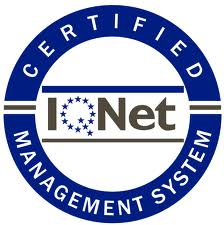 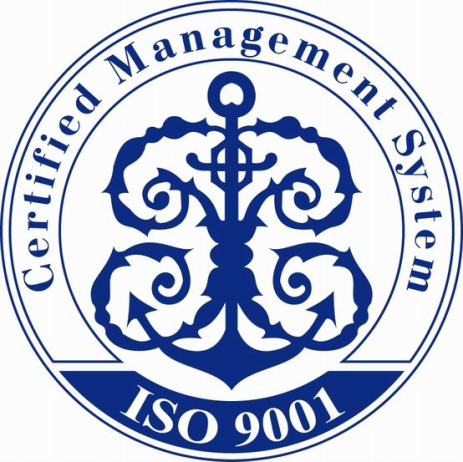 Magnitogorsk State Technical University named after G.I. Nosov: fact and figures
Distribution:
5 Specialist's Degree 
31 Bachelor's Degree
16 Master's Degree
27 Postgraduate Degree educational programs
University structure
2 Faculties
8 Institutes
2 Branches
Standardization, Chemistry and
Bioengineering Faculty
Metallurgy, Mechanical Engineering and Materials Processing
Office in Beloretsk
Multiple-Discipline College
Mining Engineering and Transport
Pre-University Education
Power Engineering and Automated Systems
Civil Engineering, Architecture and Arts
Economics and Management
Scientific research Institute of nanosteels
Extra-Mural Studies
Additional Vocational Education and HR Engineering
Faculty/department involved.
Metallurgy, Mechanical Engineering and Materials Processing Institute
Foundry and Materials Science Department
Mechanical and Metallurgical Process Engineering Department
Metal Forming Department
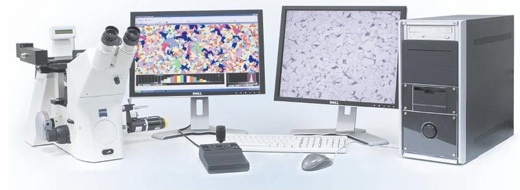 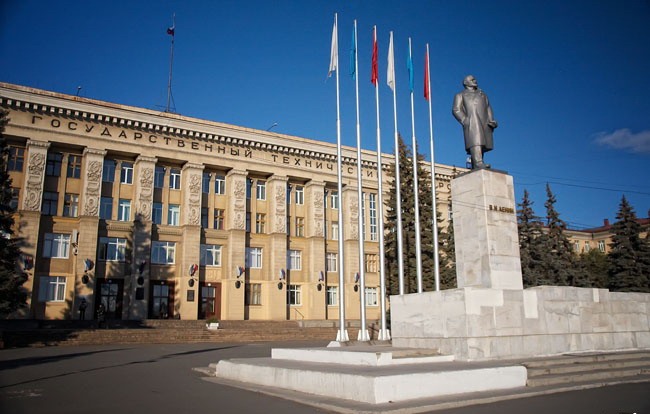 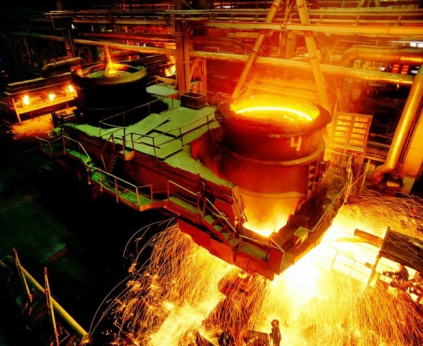 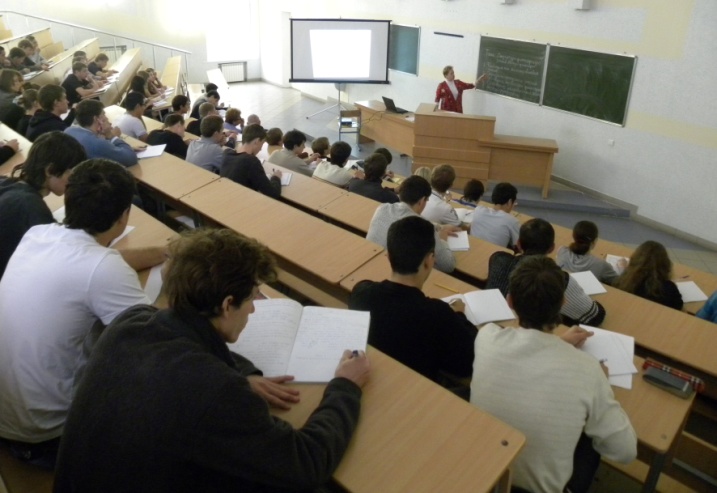 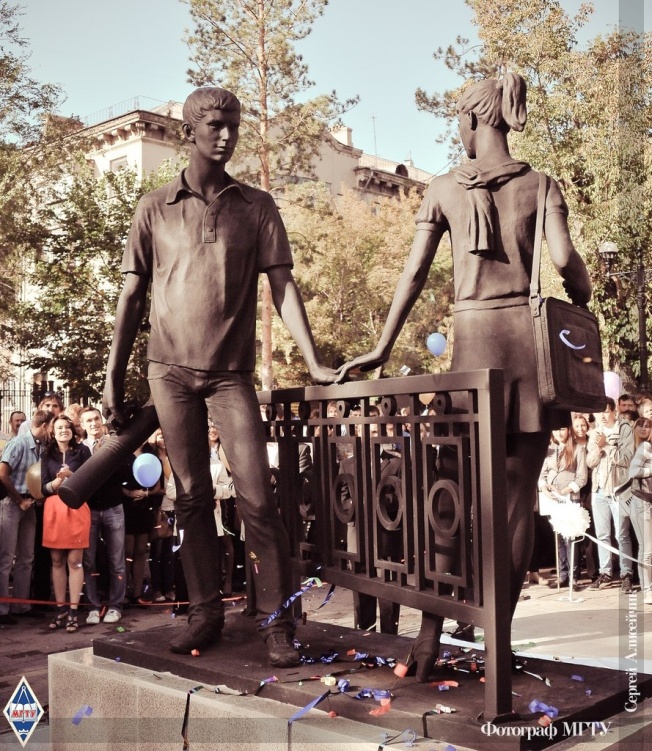 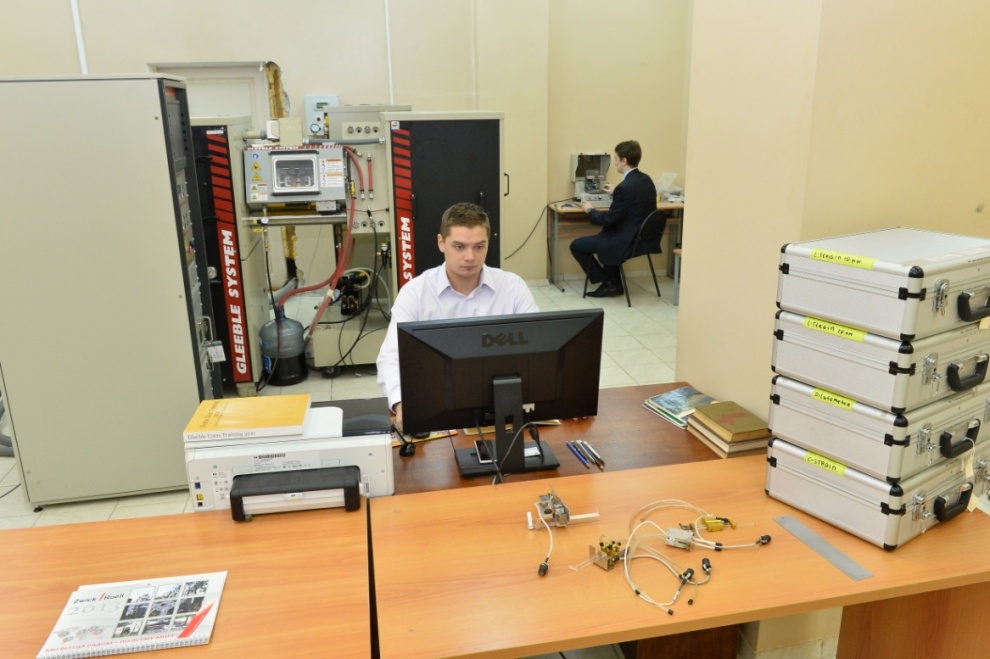 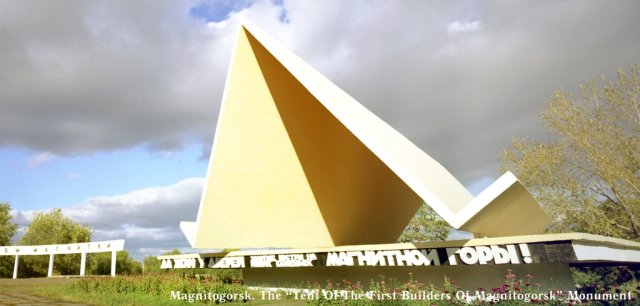 Stakeholders interested in the project outcomes/activities:
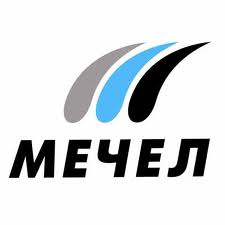 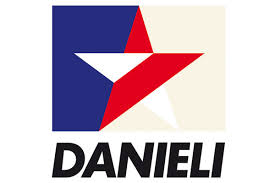 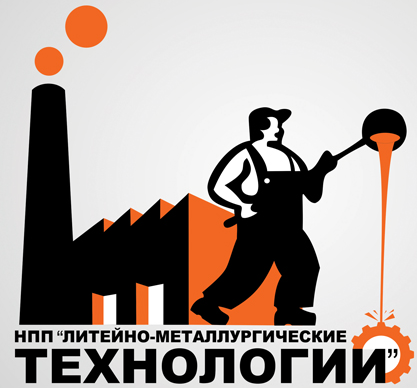 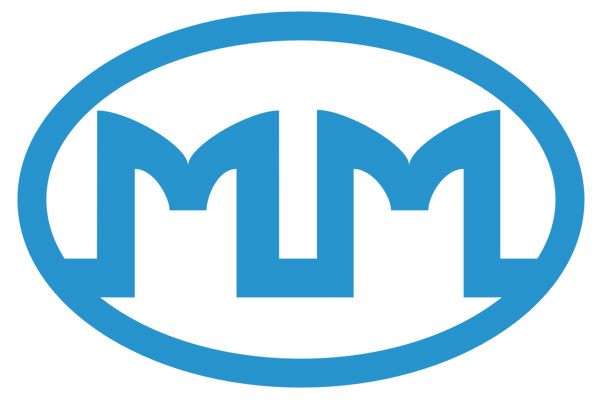 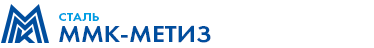 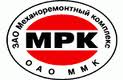 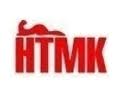 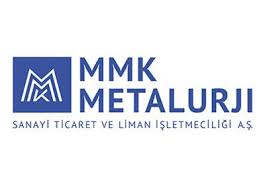 Local project team.
Natalia Koptseva
Alexey Korchunov
Marina Polyakova
Evgenii Shekunov
Dmitrii Chukin
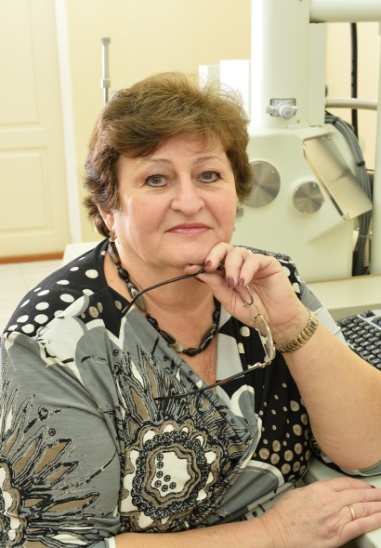 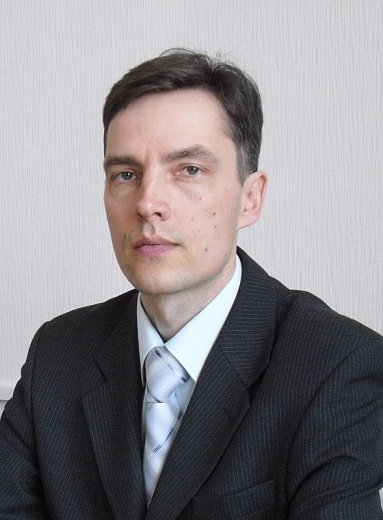 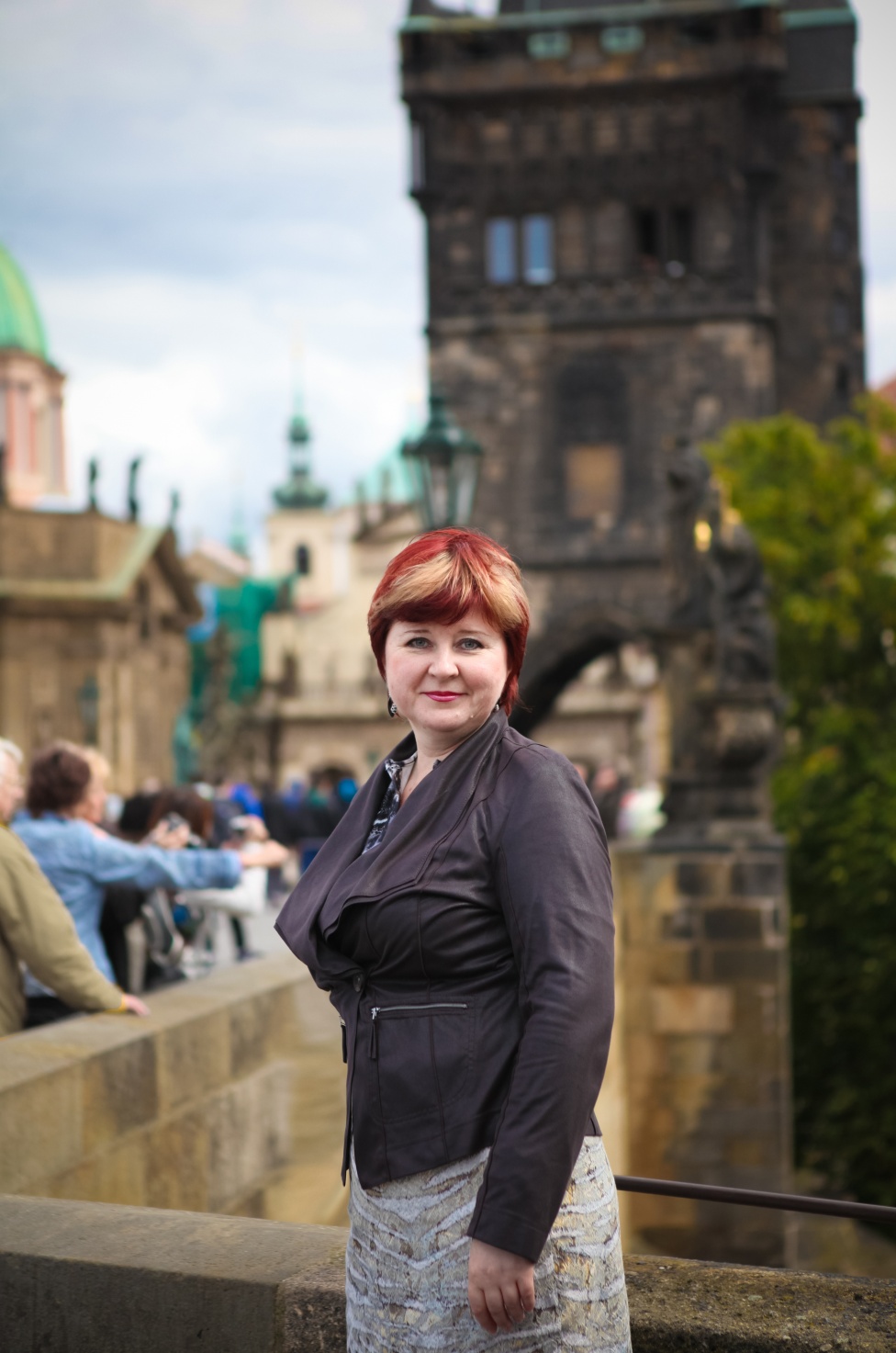 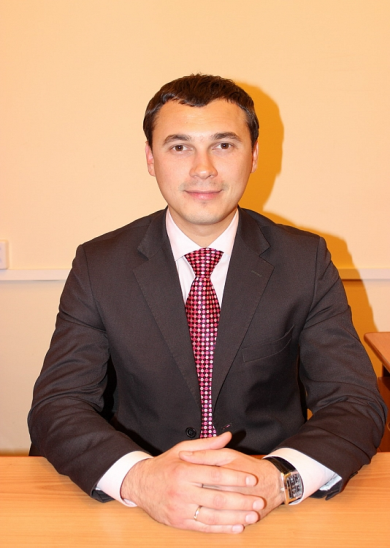 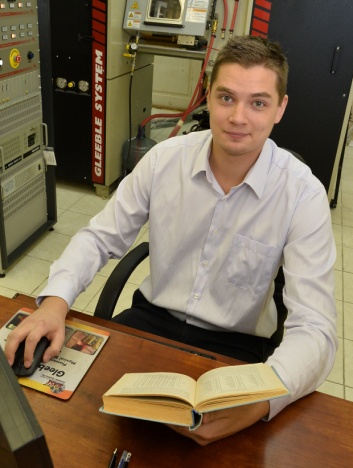 Contacts.
Natalia Koptseva

Contact/ coordinator tempus MMATENG

Foundry and Materials Science Department 

Lenin Street 38 , Magnitogorsk,
Chelyabinsk region, Russia,455000

Tel: +7 (3519)298567
mob.: +79090951861

E-mail: koptsev2002@mail.ru
Alexey Korchunov

Vice-Rector for International Affairs

Lenin Street 38 , Magnitogorsk,
Chelyabinsk region, Russia, 455000



Tel: +7 (3519) 298408
mob.: +79128094252

E-mail: international@mail.ru